Univerzitet u Istocnom SarajevuMedicinski fakultet FocaOdsjek:stomatologija
Seminarski rad iz DermatovenerologijeTema:Alopecia areata
Studenti:
Vucenovic Sasa
Zurnic Ilija
Mentor:Prof. dr Bogdan Zrnic
Oboljenja adneksalnih organa koze
Morfoloske abnormalnosti stabla dlake su posledica poremecaja u stvaranju dlake i njenih omotaca.

Identifikuju se mikroskopski, a klinicki se manifestuju lomljivom dlakom i estetskim nedostacima.                                                                                                        

Mogu biti: NASLEDNE ILI STECENE
Postoje dvije osnovne vrste morfoloskih promjena stabla dlake:
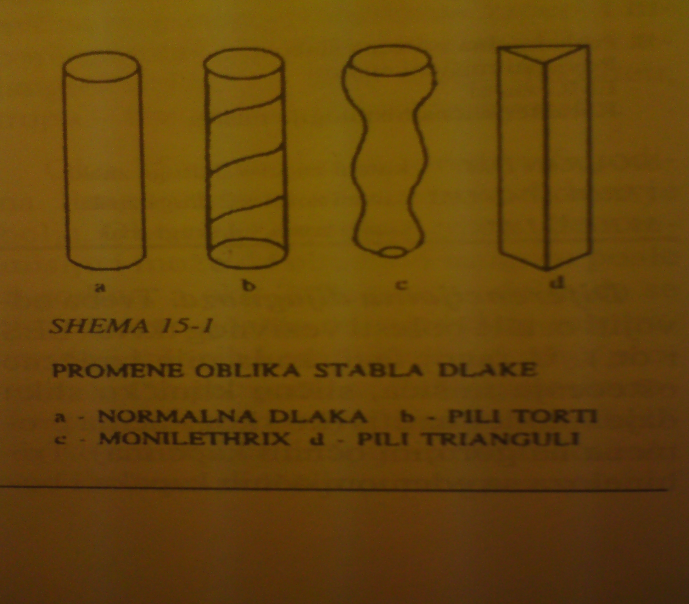 1)INHERENTNE PROMJENE OBLIKA 
        DLAKE
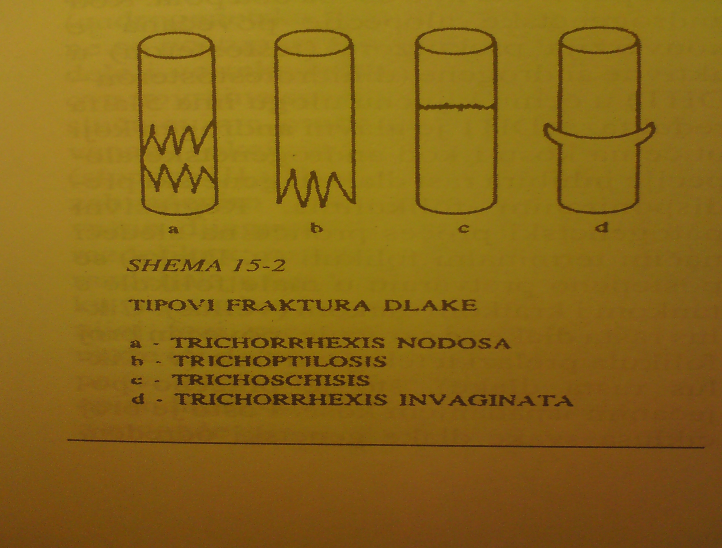 2)FRAKTURE DLAKE
-ALOPECIA(OPADANJE KOSE)
Alopecije se manifestuju klinicki razlicitim simptomima prema vrsti oboljenja kao i prema intenzitetu morbidnog procesa.
	
Djelimo ih u: 
     -omedjene(a.circumscripta) i 
     -difuzne(a.diffusa).
*Po postanku se djele na:
           -kongenitalne i 
           -stecene alopecije

    Stecene alopecija se djeli na: 
a.pityroides i a.seborrhoica	
a.areata i a.atrophicans	
folliculitia decalans,folliculitis sycosiformis atrophicans....
senilne,mehanicke,toksicne,nervne,rendgenske...
ALOPECIA AREATA
Javljaju se u  vidu okruglih jasno ogranicenih ploca na kojima dlaka potpuno nestaje.
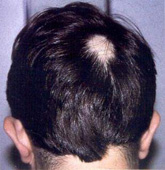 ETIOPATOGENEZA
Nije razjasnjena i smatra se da je oboljenje etioloski heterogeno.
U 25% slucajeva se nasledjuje autozomalno dominatnim tipom nasledjivanja.
Takodje,emocionalni stres i drugi nedovoljno definisani faktori mogu provocirati Aa (alopecia areata).
Poznato je da se javlja i kod atopije,ti slucajevi pocinju rano i imaju nepovoljan tok.
PATOGENEZA
Alopecia areata se razvija ranim prelazkom anagenog (faza aktivnog rasta) u telogeni (faza mirovanja) folikul,sto je praceno ispadanjem dlake.
U zavisnosti od tezine ostecenja folikul moze stvarati normalnu ili atroficnu dlaku,dok se kod teskih oblika dlaka uopste ne javlja.
U nekim slucajevima se stvara
 dlaka u vidu znaka usklika:
 distalni dio dlake se lomi sa 
longitudinalnim rascjepima dok se
 donji dio stanjuje i zavrsava glavicom telogenog korijena.
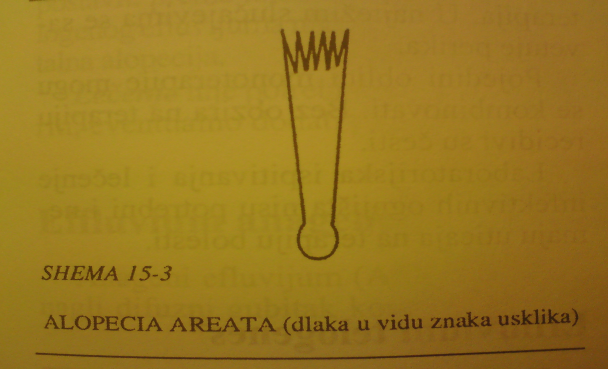 KLINICKA SLIKA
Prve promjene se obicno razvijaju od 5-30 godine zivota,zenske osobe cesce oboljevaju.Prve lezije su obicno u kosi ali mogu nastati u obrvama,trepavicama,bradi muskaraca kao i na ostaloj kozi.Pocetna promjena je obicno okrugla i dobro ogranicena ploca dijametra nekoliko centimetara na kojoj dlaka potpuno nestaje i koza postaje edematozna.U aktivnoj fazi bolesti na ivici oboljelih ploca kosa se lako izvlaci i izmedju tim dlakama moze se naci dlaka tipa usklika.
Maligne alopecije kod kojih se rijetko desava ponovan porast kose su:
*Alopecia totalis-predstavlja 
potpuni gibitak kose dok je 
dlaka tijela ocuvana




Alopecia universalis-najtezi 
oblik oboljenja kod koga 
nedostaje: kosa, brada, obrve,
trepavice,aksijalne pubicne i
 vellus dlake.
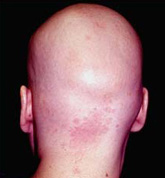 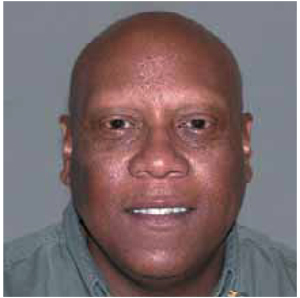 Alopecia areata koja je ogranicena i poslije sest mjeseci,ima dobru prognozu,a tezi slucajevi mogu preci u totalnu ili univerzalnu alopeciju.Spontane remisije se redovno javljaju kod ogranicenih oblika bolesti,a kasnije recidivi se javljaju kod prakticno svih bolesnika.
DIFERENCIJALNA DIJAGNOZA
Dijagnoza se postavlja na osnovu klinickog izgleda promjena.Totalnu i generalizovanu alopeciju treba razlikovati od telogenog efluvijuma.
LIJECENJE
lijecenje je simpotamatsko i cilj je uvodjenje oboljenja u remisiju koje kod ovih oboljenja moze dogoditi i spontano.                                                                                           *opste mjere-uspostaviti redovne kontrole,zbog hronicnog i recidivajuceg toka bolesti kao i ukljucivanje psihologa kod tezih oblika
 *lokalno lijecenje:
   -silicilna kiselina 2% (placebo kod laksih oblika Aa), --- -kortikosteroidne masti,
    - cignolin 0.5-1%	(dobri rezultati 25-75% bolesnika)
-lokalno imunoterapija-satoji u namjernom izazivanju senzibilizacije visoko alergenim supstancijama (difenilcklopropenon-DCP i dibutilestar skvarne kiseline-SADBE).		
*opste lijecenje
   PUVA:efikasna je samo oralna puva iridijacijom cijelog tijela.Za pun kozmeticki efekat potebno je do 100 seansi.Uspijeh se postize u 50% tretiranih.
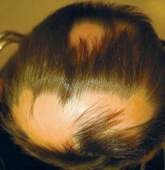 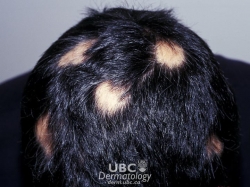